Technologie a řízení letecké dopravy:3. Mezinárodní spolupráce, letecké úmluvy a předpisy
Metodický koncept k efektivní podpoře klíčových odborných kompetencí s využitím cizího jazyka ATCZ62 - CLIL jako výuková strategie na vysoké škole
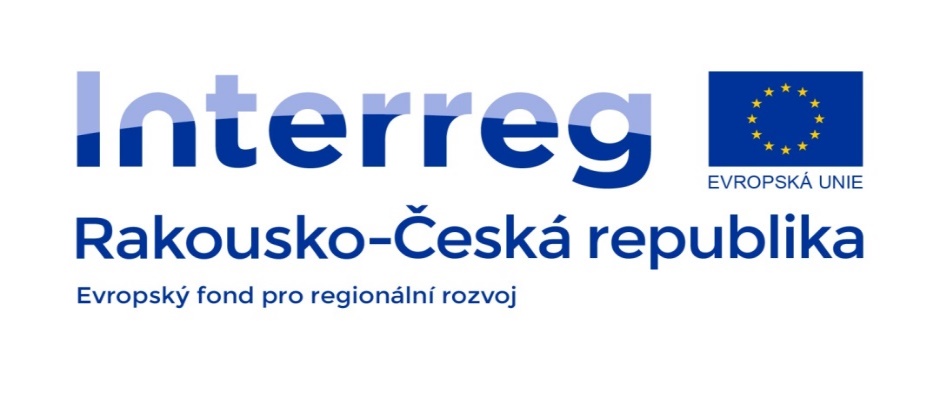 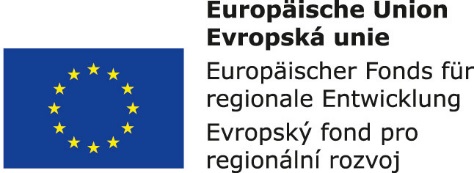 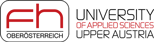 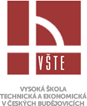 Chicagská úmluva
„Poněvadž budoucí rozvoj mezinárodního civilního letectví může značně přispěti k vytvoření a zachování přátelství a porozumění mezi národy a lidstvem světa, kdežto jeho zneužití může ohroziti obecnou bezpečnost, a poněvadž jest žádoucno, aby se zabránilo neshodám a šířila mezi státy a národy ona spolupráce, na níž spočívá světový mír, proto podepsané vlády, dohodnuvše se na některých zásadách a úpravách, aby se mezinárodní civilní letectví mohlo bezpečně a spořádaně vyvíjeti a aby se mezinárodní letecké dopravní služby mohly zřizovati na podkladě stejných možností a zdravě a hospodárně provozovati, uzavřely za tím účelem tuto Úmluvu.“
Preambule Chicagské úmluvy o mezinárodním civilním letectví
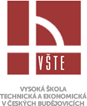 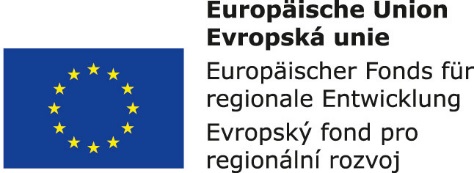 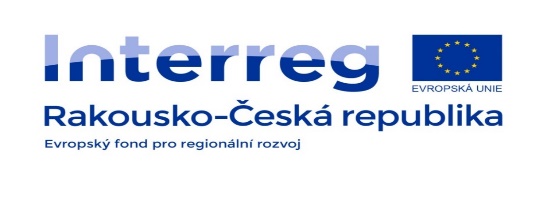 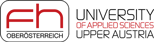 Mezinárodní spolupráce
Vznik důležitých mezinárodních dohod a milníky v mezinárodní spolupráci v historickém kontextu:
13.10.1919 byla 26 státy podepsána „Pařížská úmluva“, která mimo jiné přináší právní úpravy pro využití vzdušného prostoru.
V roce 1919 byla v Haagu založena dobrovolná Mezinárodní organizace leteckých dopravců IATA (International Air Transport Association).
12.10.1929 byla ve Varšavě sepsána „Varšavská úmluva“, vztahující se na mezinárodní dopravu osob, zavazadel a zboží za úplatu.
7.12.1944 podepisuje v Chicagu 54 států „Chicagskou úmluvu“.
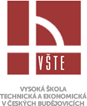 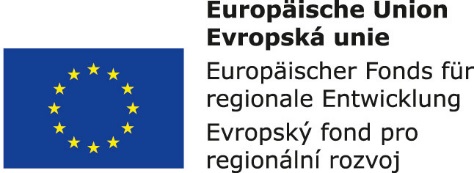 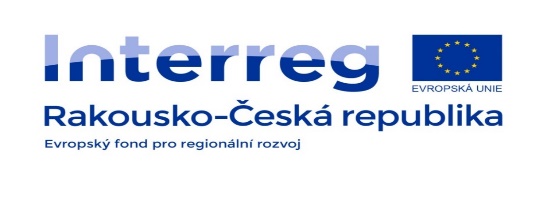 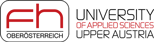 7.12.1944 podepisuje v Chicagu 54 států „Chicagskou úmluvu“.
V roce 1945 vzniká Mezinárodní organizace civilního letectví ICAO (International Civil Aviation Organization).
V roce 1952 byla podepsána „Římská úmluva“. Jde o úmluvu o odškodňování škod způsobených provozem zahraničního letadla vůči třetím osobám nebo zemi.
 V roce 1953 byla sepsána „Ženevská úmluva“. Stanovila mezinárodní pravidlo o uznávání práv k letadlům, aby se předešlo kolizím práva jednotlivých smluvních států.
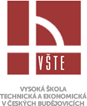 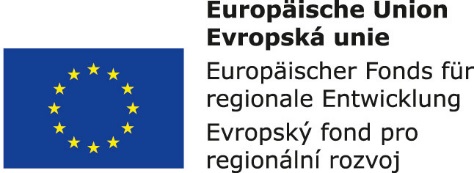 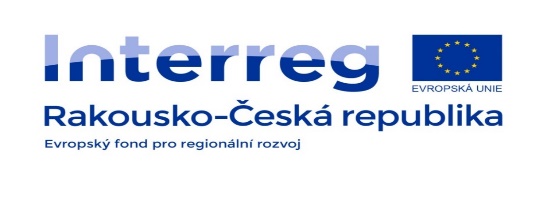 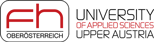 V roce 1954 je z iniciativy Rady Evropy svolána do Štrasburku „Konference pro koordinaci letecké dopravy v Evropě“ a je založena Evropská konference civilního letectví ECAC (European Civil Aviation Conference) s cílem podporovat bezpečný rozvoj evropského leteckého dopravního systému.
V roce 1955 byl v Haagu podepsán „Haagský protokol“, který přizpůsobil požadavky a podmínky letecké dopravy poválečným poměrům. Doplnil tak původní Varšavskou úmluvu.
V roce 1960 byla státy Evropského společenství založena Evropská organizace pro bezpečnost letového provozu EUROCONTROL (European Organization for the Safety of Air Navigation).
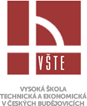 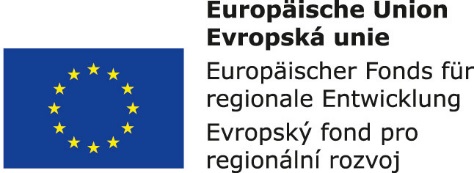 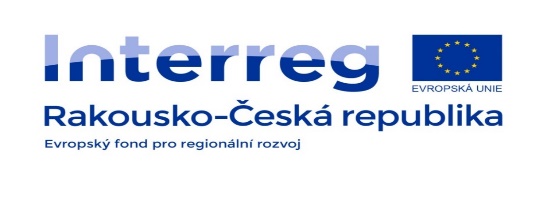 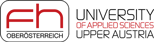 V roce 1963 byla podepsána „Tokijská úmluva“. Tato úmluva vymezuje postupy v rámci „boje s nezákonnými činy proti civilnímu letectví“. Vyvolala to situace v 60. letech, kdy se rozmohly únosy dopravních letadel i s cestujícími. 
Od roku 1970 působí Sdružení leteckých úřadů evropských států JAA (Joint Aviation Authorities) vytvářející podmínky pro realizaci Evropských leteckých předpisů JAR (Joint Aviation Regulation).
Pro devadesátá léta byl státy ECAC vypracován a je realizován Evropský program harmonizace a integrace řízení letového provozu EATCHIP (European Air Traffic Control Harmonization and Integration Programme).
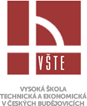 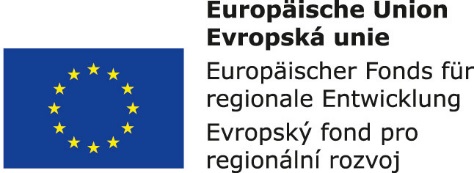 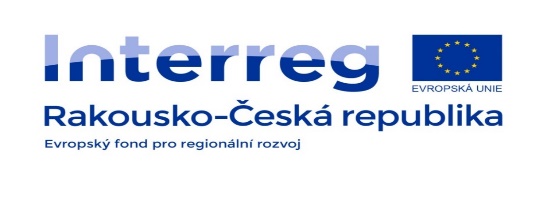 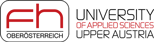 Národní legislativa
Výsledkem mezinárodní spolupráce na nejvyšší úrovni je tedy řada předpisů, dokumentů a norem, které jsou jednotlivé země (členové ICAO) a jejich letečtí dopravci zavázáni dodržovat.
Jednotlivé země přistupují na tyto úmluvy a bilaterální dohody – vytvářejí na jejich základě národní normy (předpisy a zákony), do nichž pak aplikují svá specifika, zvláštnosti a požadavky.
Zákon o civilním letectví
Zákon o civilním letectví byl v České republice vyhlášen pod číslem 49/1997 Sb. a několikrát novelizován.
Do zákona jsou implementovány požadavky mezinárodní Úmluvy o mezinárodním civilním letectví a dalších mezinárodních úmluv.
Přílohy k Chicagské úmluvě (Annexes ICAO) č. 1 až 18 specifikují činnosti a normy v mezinárodním civilním letectví. Ministerstvo dopravy České republiky je vyhlašuje formou výnosů jako tzv. letecké předpisy. Základní řada leteckých předpisů má označení L1 až L18.
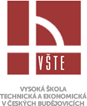 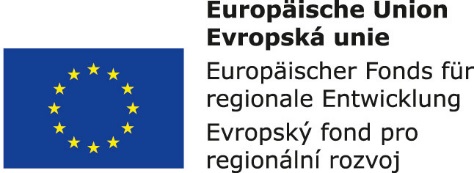 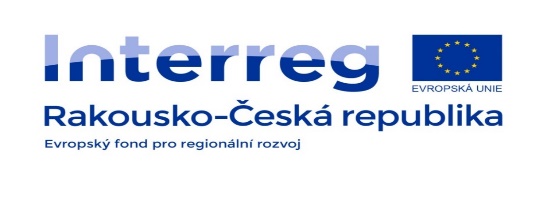 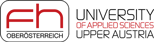